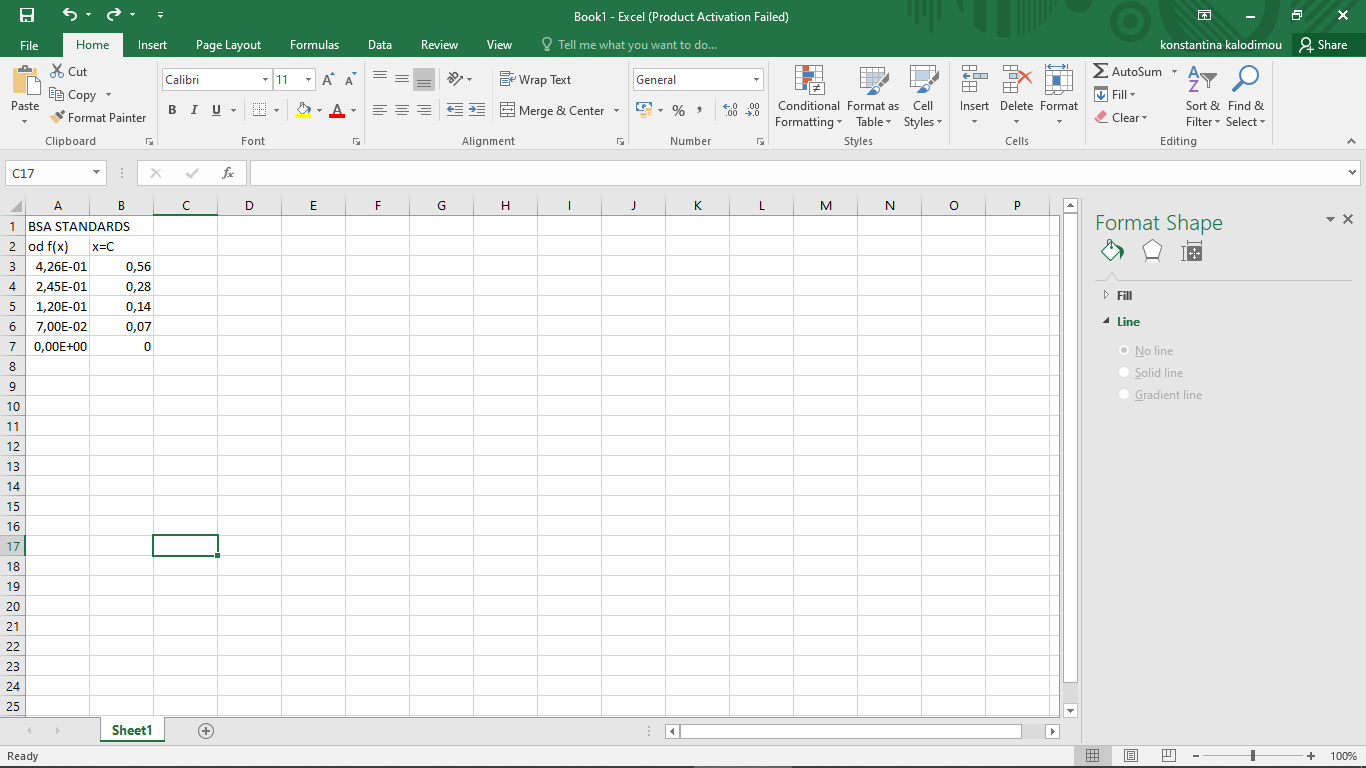 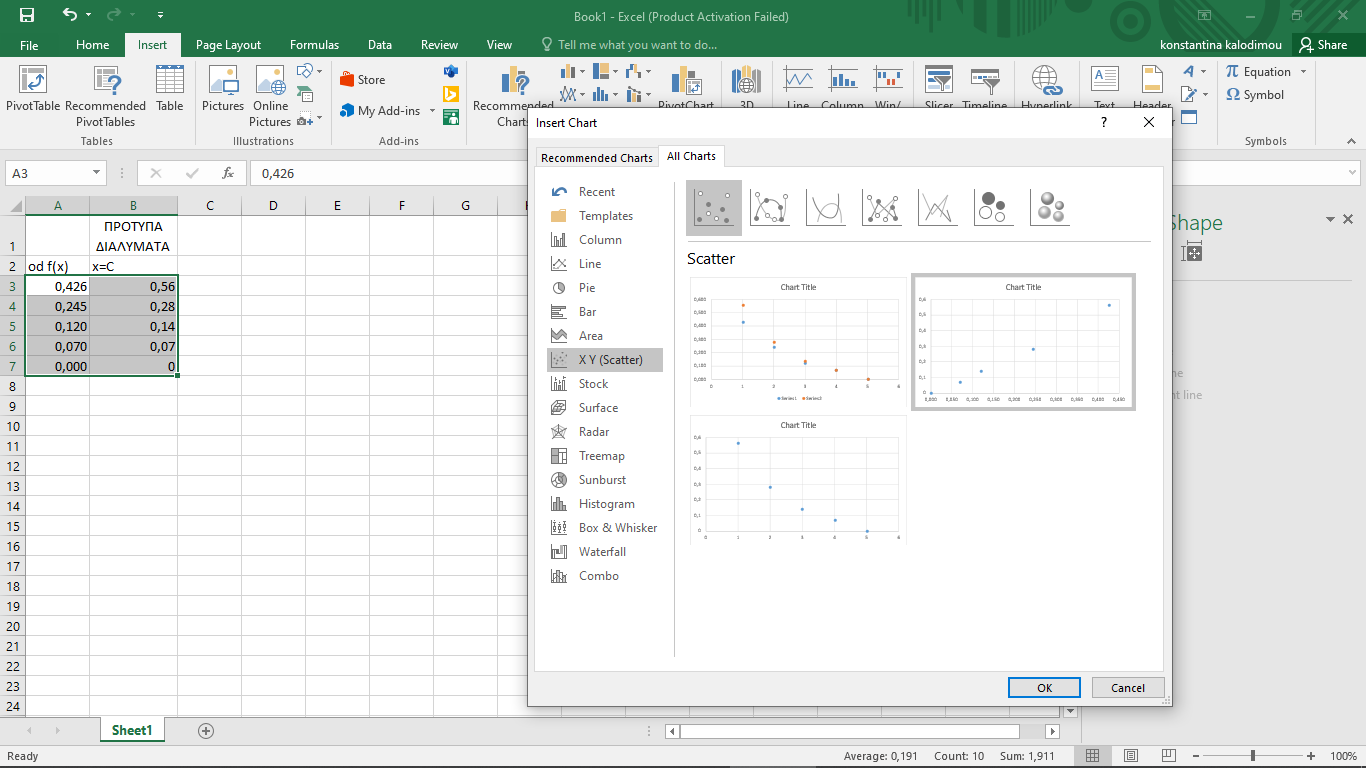 Insert all recommended charts scatter plot
Επιλέγω τις τιμές (και τους δύο άξονες)
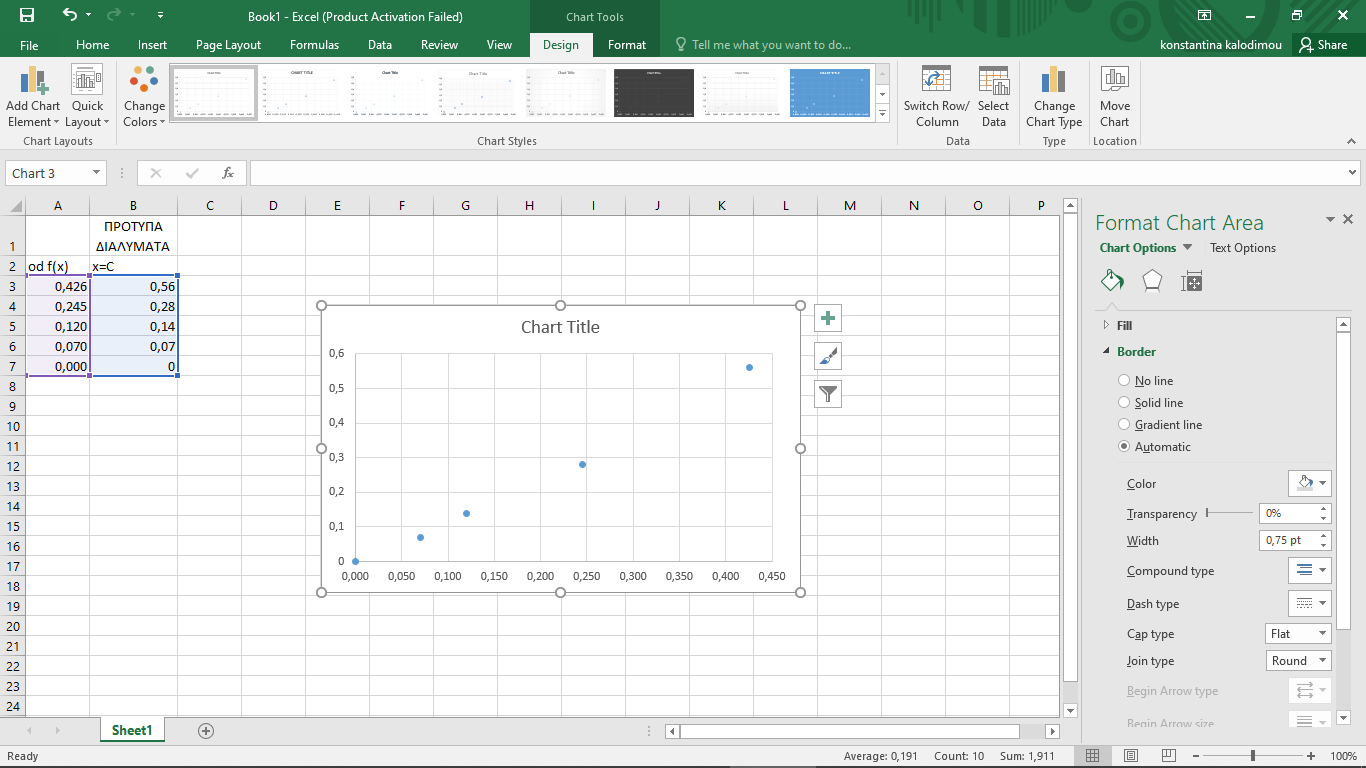 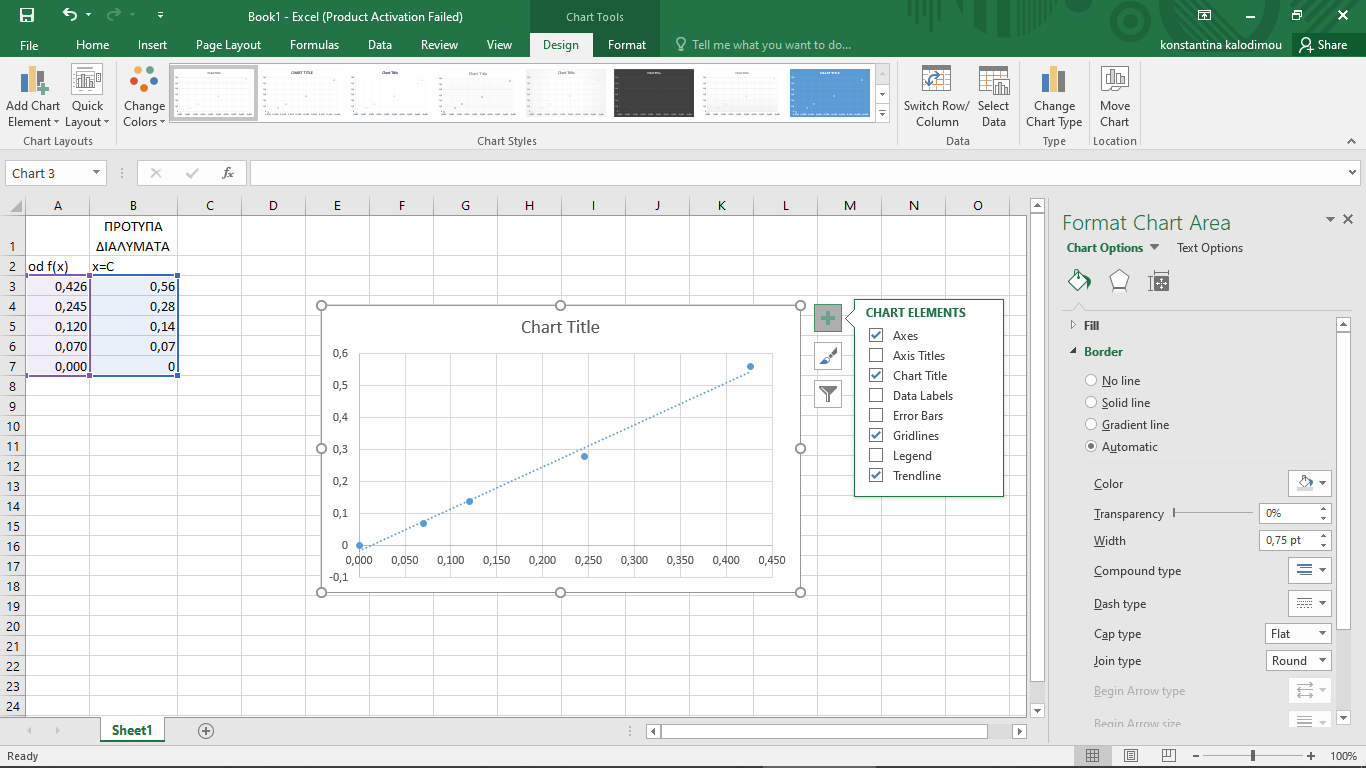 2
1
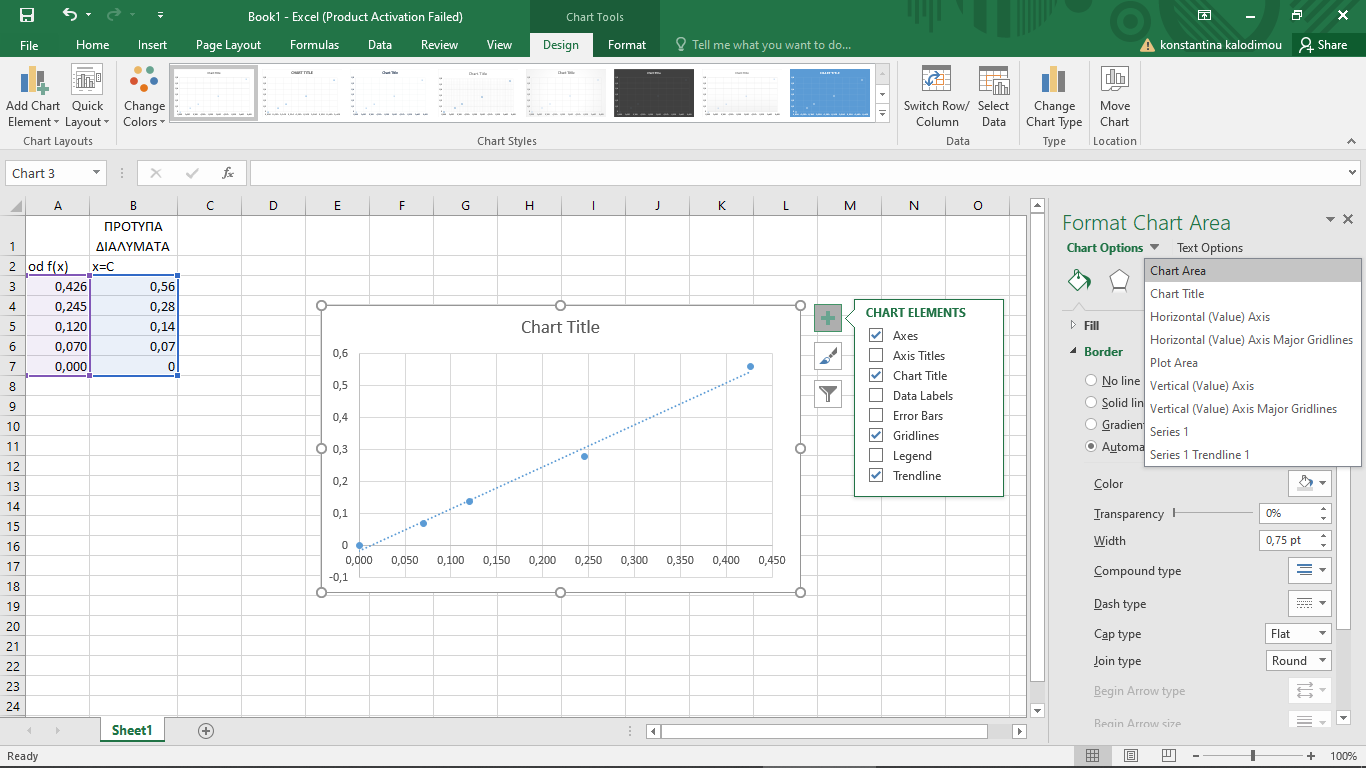 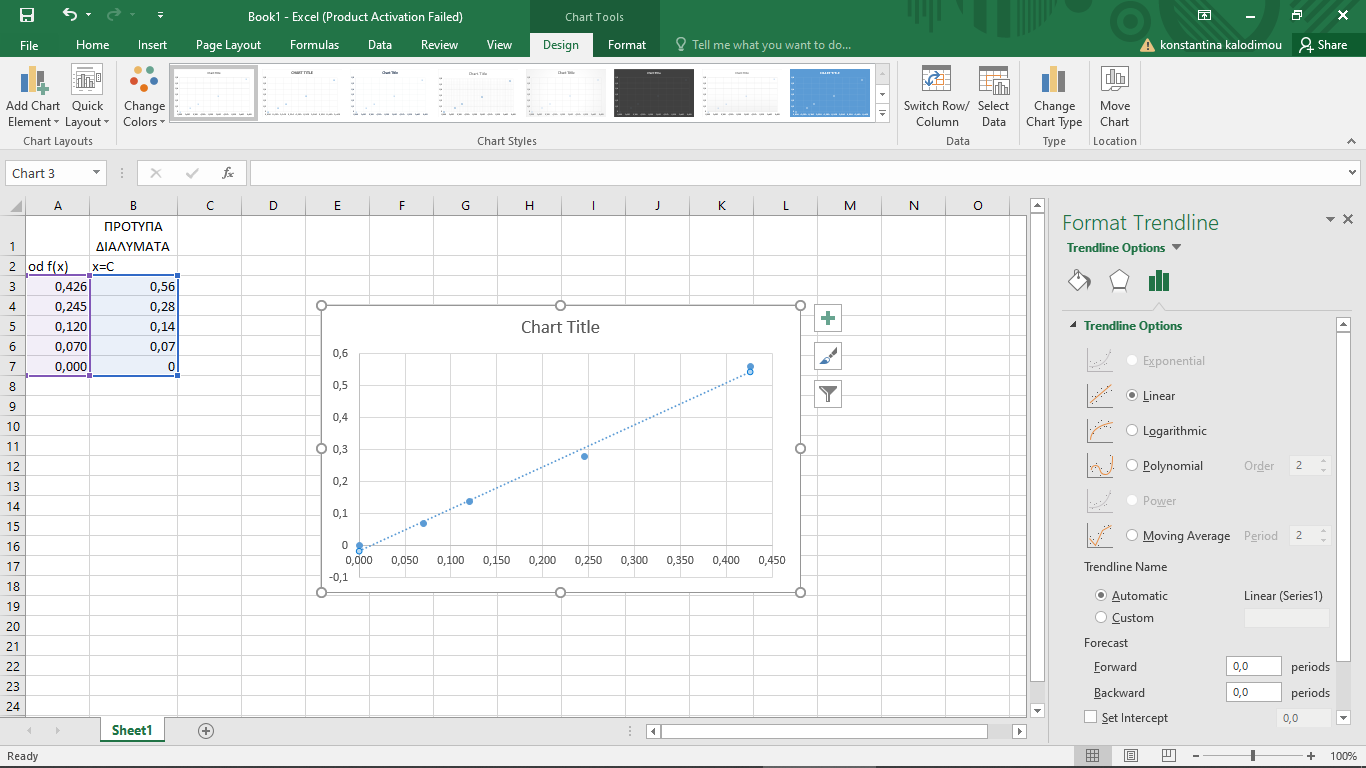 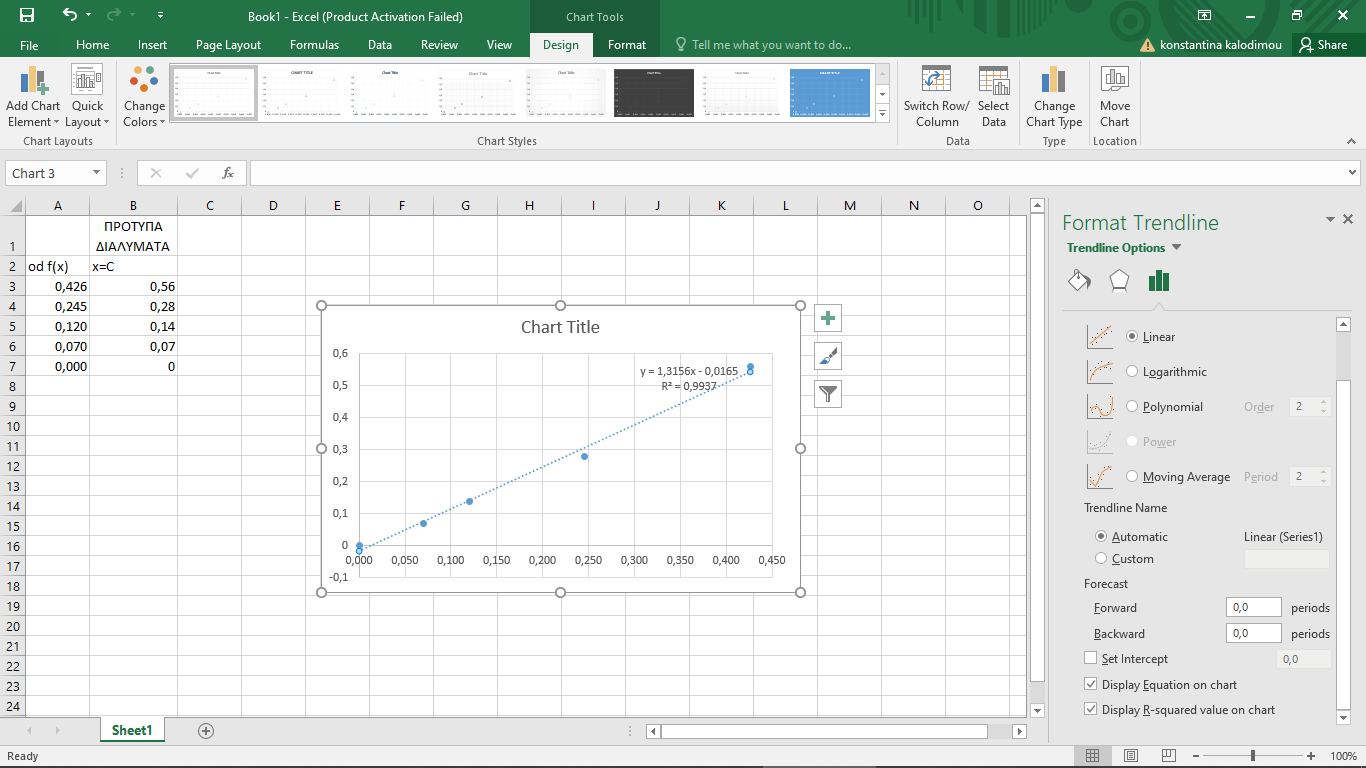